TPM CIRCLE NO :-
ACTIVITY
KK
QM
PM
JH
SHE
OT
DM
E&T
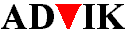 KAIZEN  IDEA SHEET
P15
TPM CIRCLE NAME:
LOSS NO. / STEP
DEPT :-
RESULT AREA
P
Q
A
C
D
S
M
CELL:-
CELL NAME:- Bracket SPM
MACHINE / STAGE  :- A215 Pin pressing
OPERATION  :- Five Pin pressing
KAIZEN THEME : To pin pressing reduce cycle  time .
IDEA : Provide the five pin hole alignment orientation into the fixture
Problem present status :- Manually alignment pin pressing head & pressing plunger
COUNTERMEASURE:-  Provide  dimple on component locater  alien the hole & tool position
BENCHMARK
20 Sec.
TARGET
15 Sec.
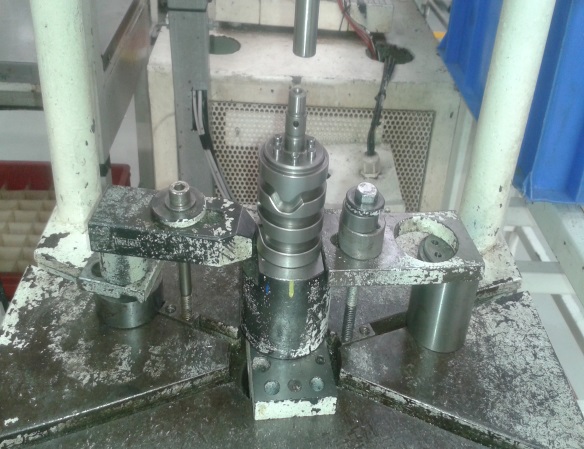 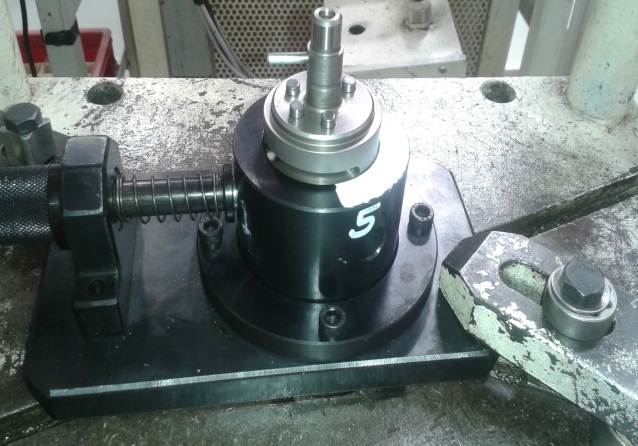 KAIZEN START
04.04.2017
KAIZEN FINISH
25.04.2017
TEAM MEMBERS  : 
Nitin Sutar 
Sagar namekar
BENEFITS :-
P:-  Increase the productivity by 120/day
Q:-  Reduced the wrong pin pressing 
M:- Reduced the operator fatigue increase
 the Operator moral
Before
After
WHY - WHY ANALYSIS -  
Why1 :-  Current Cycle time 20 Sec.
Why2:-  Manually alien the pressing tool & pressing pin head position.
Why3 :-  Five pin location alien by manually.
Why4:- No provision for pin hole & pressing  tool alignment into fixture
RESULT :- Five pin pressing, save 1 sec/pin pressing total 
Save the 5 sec./component
KAIZEN SUSTENANCE
WHAT TO DO:-. 
HOW TO DO:-visual 
FREQUENCY :- As per PM schedule
ROOT CAUSE : No provision for pin hole & pressing  tool alignment into fixture
REGISTRATION NO. & DATE : 4.04.2017
REGISTERED BY :-Sagar  Namekar
MANAGER’S SIGN :- Ganesh Gaikwad